Cicatrización
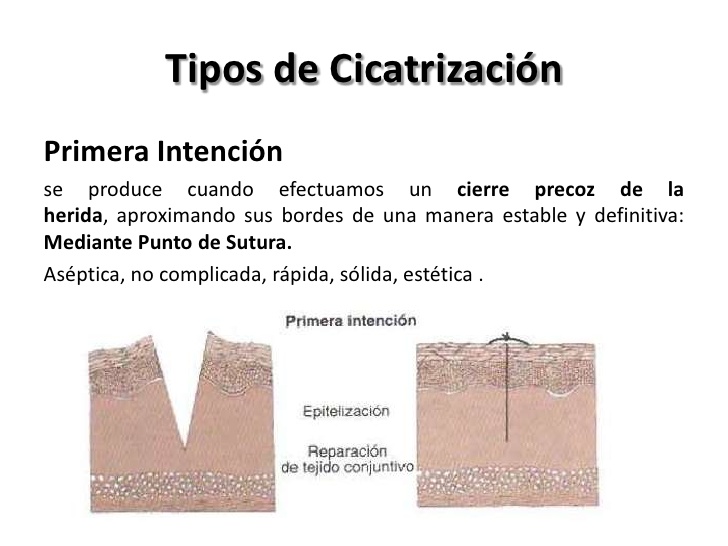 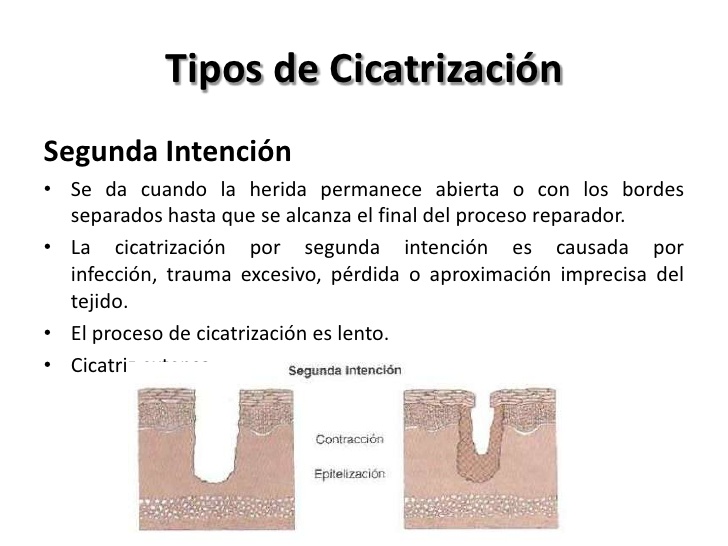 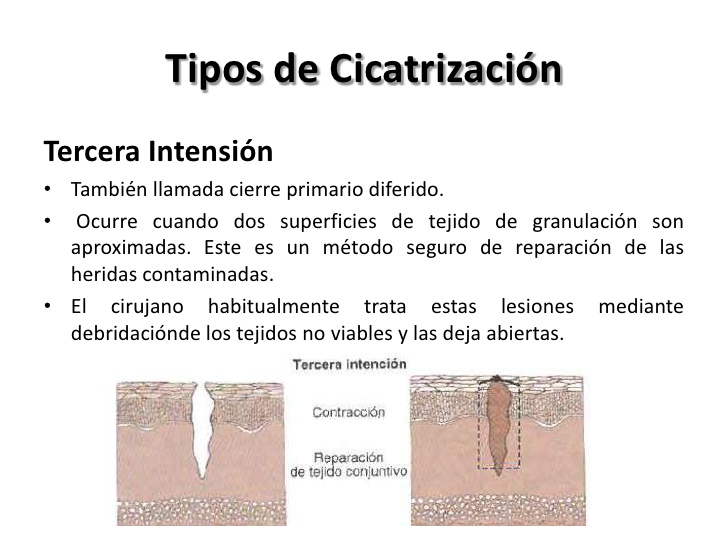 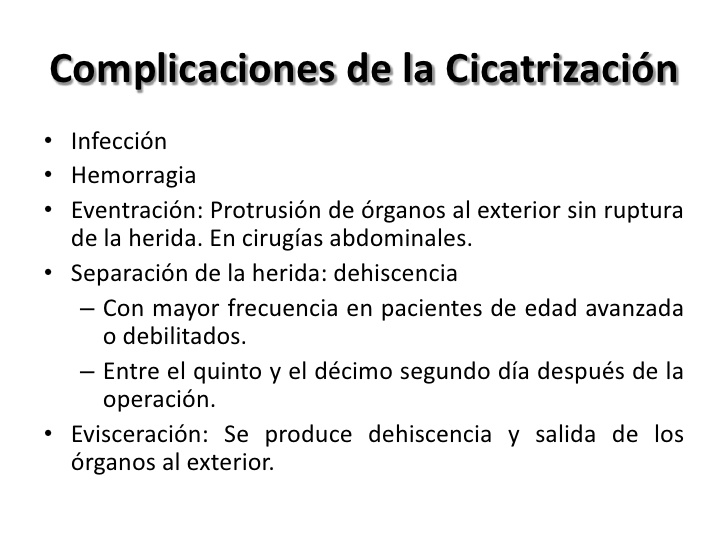 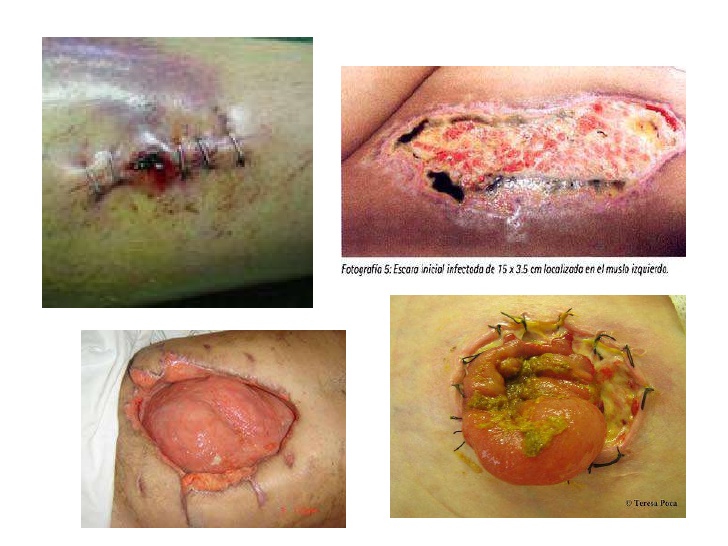 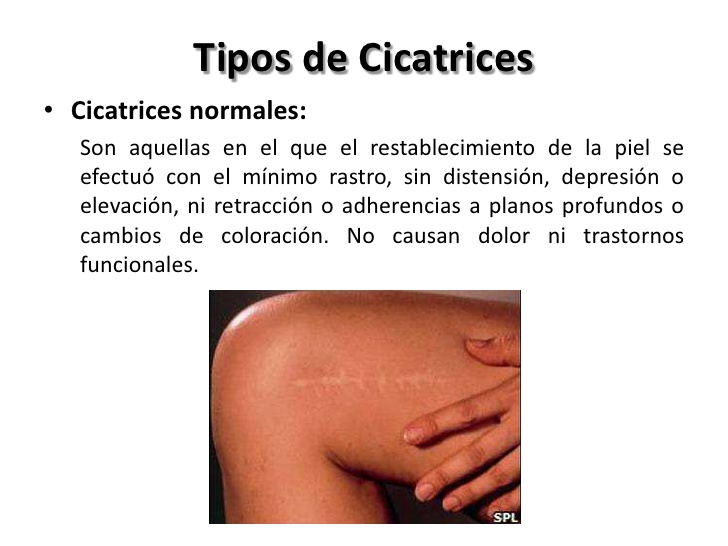 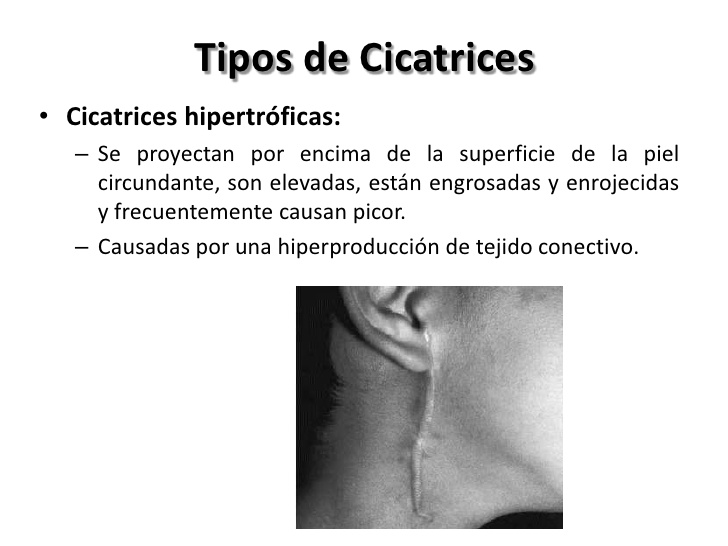